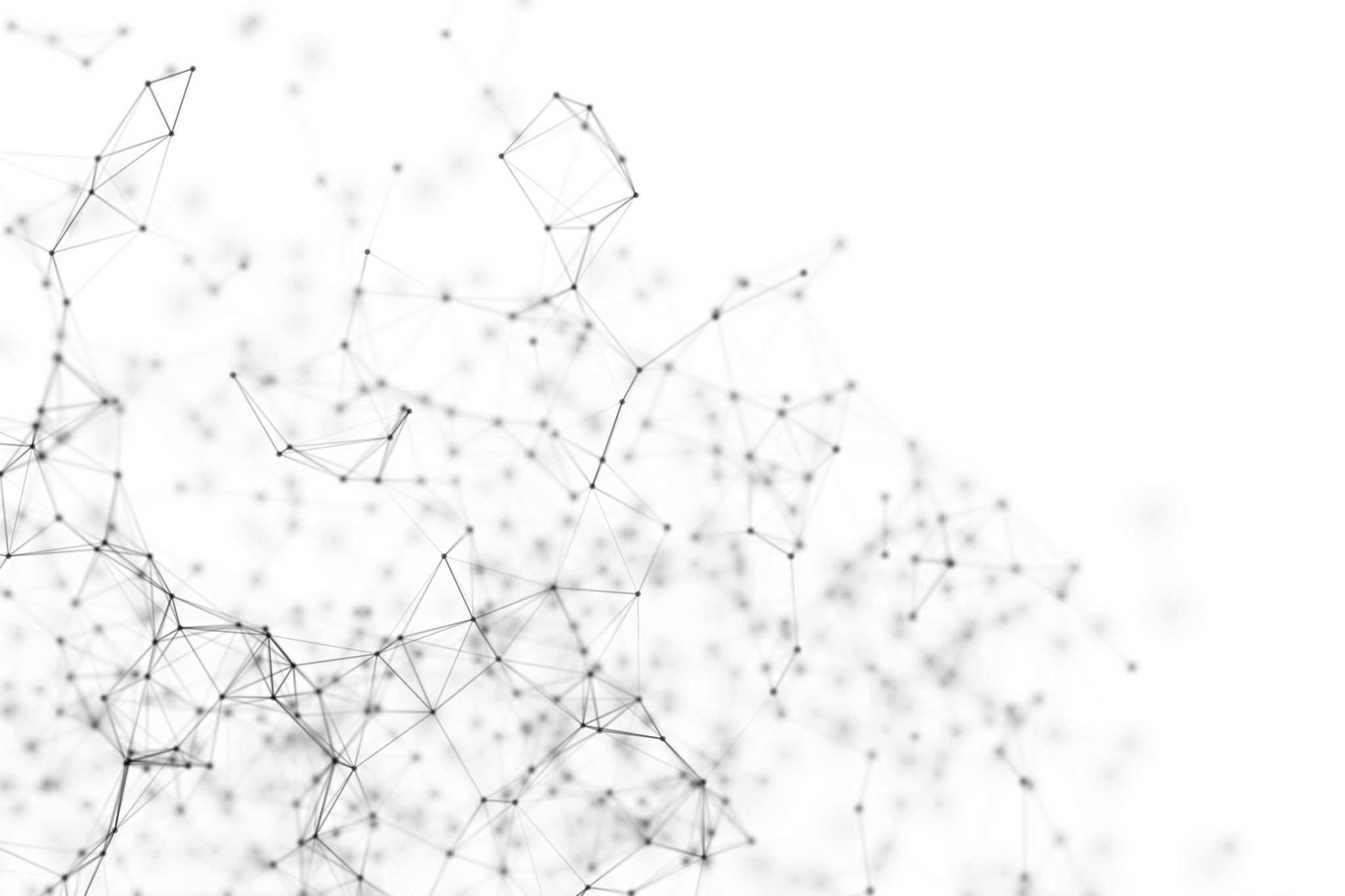 ΣΥΜΠΕΡΙΦΟΡΙΚΗ ΧΡΗΜΑΤΟΟΙΚΟΝΟΜΙΚΗ
Αναστάσιος δ. Κωνσταντινίδης
Συμπεριφορική Χρηματοοικονομική
είναι «η μελέτη του τρόπου με τον οποίο η ψυχολογία επηρεάζει τις χρηματοοικονομικές αποφάσεις και τις κεφαλαιαγορές», (Shefrin, 2001) ή πιο απλά μια πιο «ανοιχτόμυαλη χρηματοοικονομική θεωρία», (Thaler, 1993).
Με τη βοήθεια και άλλων επιστημονικών πεδίων, όπως της στατιστικής, των μαθηματικών, της κοινωνιολογίας, της ψυχολογίας και της ανθρωπολογίας προσπαθεί να καταγράψει το πώς επιδρά η ανθρώπινη ψυχολογία και γενικότερα η συμπεριφορά στη διαμόρφωση επενδυτικής άποψης. Mελετά την εφαρμογή της ψυχολογίας στη χρηματοδότηση, με έμφαση στις γνωστικές προκαταλήψεις (Hirshleifer, 2014).
Είναι η μελέτη της επίδρασης της ψυχολογίας σχετικά με τη συμπεριφορά των ειδικών-επαγγελματιών της κεφαλαιαγοράς  και τις επακόλουθες επιπτώσεις τους στις χρηματιστηριακές αγορές (Sewell, 2005). 
Βασίζετε σε μια παραδοσιακή προσέγγιση της οικονομίας σε συνδυασμό με την ψυχολογία και καταλήγει σε εμπειρικές αναλύσεις με τη χρήση συμπεριφορικών μοντέλων (Duxbury, 2016).
Η νέα οικονομική θεωρία, σύμφωνα με τους υποστηριχτές της, έρχεται να καλύψει τα κενά της παραδοσιακής θεωρίας και επιπλέον να τονίσει τις αδυναμίες της. 
Το εναλλακτικό αυτό υπόδειγμα, υποστηρίζει, ότι κάποια χρηματοοικονομικά φαινόμενα είναι δυνατόν να οφείλονται σε μια λιγότερο ορθολογική συμπεριφορά μελών της χρηματαγοράς (Barberis, 2011).
Ορθολογικός Επενδυτής
Ένας κοινός επενδυτικός χαρακτήρας αποτελεί το βασικό στοιχείο όσων εμπλέκονται στην επενδυτική διαδικασία. Τα βιώματα, το φύλο, το οικογενειακό ή φιλικό περιβάλλον δεν ασκούν καμία επίδραση και δεν διαμορφώνουν επενδυτικές συμπεριφορές. 
Προσωπικότητα, διαφορετική επενδυτική κουλτούρα και επενδυτικές δημογραφικές ιδιαιτερότητες, καθιστούν την αποτελεσματική αγορά, μια ιδανική αγορά αλλά συνάμα ουτοπική, σύμφωνα με τους συμπεριφοριστές.
Η νέα θεωρία υποστηρίζει ότι  ο επενδυτής διαμορφώνει άποψη και επιλογή μέσα από την συναισθηματική κατάσταση που βιώνει εκείνη τη στιγμή.
 Η χαρά, η λύπη, η αισιοδοξία ή απαισιοδοξία, η υπερβολή  ή η υποτονικότητα στο τι αισθάνεται τον προτρέπει ή τον αποτρέπει από την επενδυτική διαδικασία. 
Οι άνθρωποι δεν κάνουν πάντα επιλογές σε μια ορθολογική βάση και με υπολογισμένο τρόπο. Στην πραγματικότητα, οι περισσότερες ανθρώπινες λήψεις  αποφάσεων, χρησιμοποιούν διαδικασίες σκέψης που είναι διαισθητικές και αυτόματες παρά διαδικασίες διαβούλευσης και ελέγχου (Erta, Hunt, Iscenko, Brambley, 2013).
Τα συναισθήματα σε συνδυασμό με τις προκαταλήψεις του κάθε επενδυτή αποτελούν τη σημαντικότερο λόγο για παρέκκλιση από την ορθολογική επενδυτική στάση. Κάτι που δεν είναι άξιο αναφοράς από την θεωρία των αποτελεσματικών αγορών, αποτελεί την θεμέλιο λίθο της συμπεριφορικής  χρηματοοικονομικής .
Διαθέσιμη πληροφορία
Η διαφωνία προς την θεωρίας της αποτελεσματικής αγοράς διατυπώνεται, από τους θεωρητικούς της συμπεριφοράς και ως προς την διαθεσιμότητα της πληροφορίας και στο γεγονός ότι αντικατοπτρίζεται άμεσα στις τιμές των μετοχών.
Τα παραδοσιακά μοντέλα στη χρηματοδότηση υποθέτουν ότι οι τιμές των μετοχών ανταποκρίνονται γρήγορα στις νέες πληροφορίες και αντικατοπτρίζουν με ακρίβεια τις θεμελιώδεις αξίες τους.
 Πιο πρόσφατες έρευνες δείχνουν ότι η τριβές της κεφαλαιαγοράς και οι ψυχολογικοί περιορισμοί των επενδυτών στις χρηματιστηριακές αγορές μπορεί να προκαλέσει την απόκλιση των τιμών των περιουσιακών στοιχείων από τις θεμελιώδεις αξίες τους για ένα σημαντικό χρονικό διάστημα ( Gokhale, Tremblay, Tremblay, 2015).
Από την άλλη οι επικριτές τις παραδοσιακής θεωρίας, θεωρούν ότι η επενδυτική πορεία έχει αποδείξει ότι μερικές φορές η πληροφόρηση είναι διαθέσιμη σε στενούς επενδυτικούς κύκλους.  Επιπλέον είναι διαθέσιμη σε κερδοσκόπους πολύ ή λίγο πριν φτάσει και στο ευρύ επενδυτικό κοινό.
Τρεις Πυλώνες της Συμπεριφοράς
Ευριστικοί κανόνες
Οι μη ορθολογικές διαδικασίες κάτω από τις οποίες λαμβάνονται οι επενδυτικές αποφάσεις
Στη ψυχολογία οι ευρετικοί ή ευριστικοί κανόνες, καταγράφονται ως απλοί αποτελεσματικοί κανόνες, μέσα από τους οποίους οι άνθρωποι προσπαθούν να σχηματίσουν αποφάσεις.
 Πολλές φορές μια μη λογική οικονομική συμπεριφορά μπορεί να οφείλεται σε υπολογιστικά σφάλματα, τα οποία με τη σειρά τους πραγματοποιήθηκαν εξαιτίας συγκεκριμένων εμπειρικών ευρετικών κανόνων, με τους οποίους ο άνθρωπος έχει μάθει να λειτουργεί μέσα από την εξελικτική διαδικασία (Αλεξάκης, Ξανθάκης, 2008). 
Οι άνθρωποι έχουν κακή διαίσθηση για τις στατιστικές, για τις πιθανότητες και για να εκτιμήσουν μια κατάσταση, βασίζονται στους ευρετικούς κανόνες και με τη χρήση τους, καθιστούν τους εαυτούς τους ευάλωτους σε λάθη και προκαταλήψεις (Shefrin, 2003).
Οι άνθρωποι προσπαθούν να προβλέψουν το μέλλον και τα αβέβαια γεγονότα, με βάση περιορισμένο αριθμό δεδομένων, θεωρώντας ότι η εικόνα που έχουν σχηματίσει είναι η πιο αντιπροσωπευτική.
 Οι ευρετικοί κανόνες που χρησιμοποιούν, είναι χρήσιμοι σε πολλές καταστάσεις τις ζωής, τους οδηγούν στην αναγνώριση προτύπων, αλλά μπορεί να τους οδηγήσουν σε λάθος δρόμο. 
Για παράδειγμα οι επενδυτές μπορούν να προεκτείνουν το σύντομο ιστορικό παρελθόν μιας ταχείας ανάπτυξης κερδών μια επιχείρησης πάρα πολύ στο μέλλον και να προκύψει μια υπερτιμολόγηση χωρίς ουσιαστικά στατιστική αναγνώριση (Shleifer, 2000).
Πρόκειται δηλαδή για εμπειρικούς τρόπους, μέσα από τους οποίους τα άτομα προσπαθούν να δώσουν μία γρήγορη λύση σε περίπλοκα προβλήματα με ελλιπή πληροφόρηση. 
Επηρεάζουν δε σε μεγάλο βαθμό, τις προβλέψεις των ανθρώπων και την αντίληψη για τον κίνδυνο μίας απόφασης.
Τα σφάλματα που προκύπτουν από τους ευρετικούς κανόνες διακρίνονται σε δύο κατηγορίες. Τα γνωστικά σφάλματα (cognitive bias/errors) και τα συναισθηματικά (emotion bias/errors).
Πλαισίωση
Το πλαίσιο, την οπτική γωνία κάτω από την οποία βλέπει το πρόβλημα ο επενδυτής καθώς και την πληροφορία που εισπράττει
Ανωμαλίες τις αγοράς
Η εμφάνιση ανωμαλιών στις κεφαλαιαγορές που τις καθιστά μη αποτελεσματικές.
Θεωρία της Προοπτικής
Η θεωρία της προοπτικής αναπτύχθηκε στις αρχές της δεκαετίας του 1980, από τους ψυχολόγους Daniel Kahneman και Amos Tversky και αποτελεί ορόσημο της συμπεριφορικής χρηματοοικονομικής (Goldberg, Von Nitzsch, 2001).
Οι Kahneman και Tversky, απέδειξαν μέσα από πολυάριθμα πειράματα, ότι οι λήψεις αποφάσεων ημέρα με την ημέρα, στην πραγματική ζωή, δεν βασίζονται στις παραδοσιακές οικονομικές παραδοχές. 
Παρουσίασαν τα αποτελέσματά τους με πειστικές εμπειρικές αποδείξεις, επεσήμαναν με ουσιαστικό τρόπο τις ελλείψεις της θεωρίας της αναμενόμενης χρησιμότητας και οργάνωσαν αποτελεσματικά τα αποτελέσματά τους (Wu, Zhang and Gonzalez,2004).
Η συγκεκριμένη θεωρία εξελίχθηκε σε μια περίοδο τριάντα ετών και είναι ιδιαίτερα σημαντική για τα οικονομικά ζητήματα αλλά ιδιαίτερα για τα ζητήματα του χρηματιστηριακού τομέα. 
Σκοπός της, ήταν μια φειδωλή θεωρία βασισμένη στην εμπειρική διερεύνηση, καταγράφοντας τις παραβιάσεις της κλασικής λογικής, αποδεικνύοντας ότι οι κανονιστικές προσεγγίσεις είναι καταδικασμένες να αποτύχουν γιατί οι επιλογές των ανθρώπων δεν μπορούν να ακολουθήσουν τους κανόνες.
Η Θεωρία της Προοπτικής, στην ουσία της είναι περιγραφική.
 Προσπαθεί να περιγράψει τη συμπεριφορά των ανθρώπων στα πραγματικά γεγονότα και ανταποκρίνεται καλύτερα στα δεδομένα. Αποτελεί μια εναλλακτική θεωρία λήψης αποφάσεων γιατί μελετά αποφάσεις που πρέπει να ληφθούν σε περιόδους αβεβαιότητας, συνδυάζει την απλότητα και την εκ βαθέων ανάλυση, έχει φέρει την ψυχολογία στην καρδιά της οικονομικής ανάλυσης και είναι η δεύτερη σε αναφορά θεωρία στις οικονομικές επιστημονικές εργασίες, κατά το διάστημα 1975 έως 2000 (Laibson and Zeckhauser, 1998). 
Σε αντίθεση με την ψυχολογία, έχει μια σταθερή μαθηματική βάση και αυτό βοηθά τους οικονομολόγους να τη χρησιμοποιούν ως εργαλείο έρευνας (Montier, 2002).
Η θεωρία της προοπτικής τονίζει ότι η απόσταση από τη θεωρία στην πράξη είναι πολλές φορές τεράστια και ο ενδεικνυόμενος τρόπος δράσης, υπό συγκεκριμένες συνθήκες και προϋποθέσεις διέπεται από γνωστούς κανόνες. 
 υποστηρίζει ότι η διαφορετικότητα στις προσωπικότητες των επενδυτών, η ψυχολογία τους καθώς και οι προκαταλήψεις τους, αλλοιώνουν την ορθολογική τους συμπεριφορά και μειώνουν τη χρησιμότητα που λαμβάνουν.
Νευρο-Χρηματοοικονομική
H συγχώνευση του ερευνητικού πεδίου της χρηματοοικονομικής συμπεριφορικής με τη νευρολογία, οδήγησαν στη θεωρία που αποκαλούμε σήμερα, νευρο-χρηματοοικονομική.
Η νευρο-οικονομική και πιο συγκεκριμένα η νευρο-χρηματοοικονομική, θεωρείται επέκταση της θεωρίας της συμπεριφοράς και έρχεται να προσθέσει στους παράγοντες που επηρεάζουν την επενδυτική επιλογή, τις αρχές των νευρο-επιστημών.
Η επιστήμη συνδυάζει τη χρηματιστηριακή θεωρία, τη ψυχολογία και τη νευρολογία ώστε να ερμηνεύσει τον τρόπο λήψης επενδυτικών αποφάσεων. Η διαφορά με τη θεωρία της συμπεριφορικής χρηματοοικονομικής έγκειται στο γεγονός, ότι ο νέος κλάδος κάνει ένα τολμηρό βήμα εμπρός.
Κατά τη διάρκεια λήψης μιας απόφασης, δηλαδή τη μέτρηση μέσα σε πραγματικό χρόνο κυρίως αιματολογικών, ορμονικών στοιχείων καθώς και σε μαγνητικές απεικονίσεις κέντρων του εγκεφάλου, βλέπουμε πώς συνδέεται η λήψη αποφάσεων κατά τη διάρκεια πειραματικών παιγνίων, με τον ανθρώπινο εγκέφαλο (Διακογιάννης, Μπράτης, 2010).
Το κεντρικό νευρικό σύστημα, αποτελείται από επτά κύρια μέρη: τον νωτιαίο μυελό, τον προμήκη μυελό, τη γέφυρα, την παρεγκεφαλίδα, το μέσο εγκέφαλο, το διάμεσο εγκέφαλο και τα εγκεφαλικά ημισφαίρια. 
Σύμφωνα με τους Ackert και Deavens, οι αυτόματες αντιδράσεις διεγείρουν τον αμυγδαλοειδή πυρήνα, ενώ οι ελεγχόμενες τον προμετωπιαίο φλοιό. 
Σε καταστάσεις αβεβαιότητας, ενεργοποιείται ο κογχιομετωπιαίος φλοιός, ενώ σε καταστάσεις κινδύνου, ο βρεγματικός λοβός. 
Επίσης έχει αποδειχθεί ότι ο ανθρώπινος εγκέφαλος παράγει μια οργανική ουσία, τη ντοπαμίνη, σε στιγμές απόλαυσης και καλής διάθεσης.
Μέσα από ψυχοσωματικές μετρήσεις, σε άτομα που δραστηριοποιούνται στην κεφαλαιαγορά σε πραγματικό χρόνο, οι Lo και Repin το 2002, παρατήρησαν βιολογικές και ψυχολογικές διαφορές σε μια ασταθή χρηματιστηριακή αγορά. 
Οι διαφορές είχαν σχέση με τη διάθεση ακόμα και με το δέρμα τους όπως και με τα αγγεία της καρδιάς.
Συναισθήματα
Τα συναισθήματα είναι πολύπλοκες ψυχολογικές εκδηλώσεις που περιλαμβάνουν τις  ακόλουθες αντιδράσεις:
Φυσιολογική απόκριση (συνήθως διέγερσης)

Εκφραστική αντίδραση (χαρακτηριστική έκφραση του προσώπου, στάση του 
σώματος)

Υποκειμενική εμπειρία (εσωτερικές σκέψεις και συναισθήματα)
Διέγερση
'Ολα τα συναισθήματα οδηγούν σε μία φυσιολογική διέγερση. 
Οι μύες είναι σε υπερένταση, οι καρδιακοί ρυθμοί ανεβαίνουν, όπως επίσης η αρτηριακή πίεση και η αναπνοή. 
Όλα αυτά τα συναισθηματικά συμπτώματα προέρχονται από την λειτουργία του αυτόνομου νευρικού συστήματος, καθώς προετοιμάζει τους μύες και τα όργανα του σώματος να αντιδράσουν.
Σε περιπτώσεις, που η πίεση είναι ιδιαίτερα υψηλή, όπου προκαλείται επίσης υψηλή διέγερση, παρατηρείται μία πτώση της απόδοσης ή και ακόμα ολική αποτυχία. 
Επομένως, η πολύ υψηλή συναισθηματική πίεση μπορεί να προκαλέσει επίπεδα διέγερσης, τα οποία ουσιαστικά εμποδίζουν, παρά βοηθούν την κανονική νοητική λειτουργία.
Εκφράσεις Προσώπου
Ένα από τα σημαντικότερα χαρακτηριστικά ενός συναισθήματος είναι οι εκφράσεις του προσώπου. Ανεξάρτητα από το μέρος που ζούμε, οι άνθρωποι μπορούν να ταυτοποιήσουν μία έκφραση του προσώπου με μία συναισθηματική κατάσταση και το χαρακτηριστικό αυτό  είναι οικουμενικό. 

Οι μύες του προσώπου μεταφέρουν σήματα στον εγκέφαλο, τα οποία στη συνέχεια ερμηνεύονται ως υποκειμενικές συναισθηματικές καταστάσεις. 
Άλλοι ερευνητές υποστηρίζουν ότι μπορεί να  υπάρχει απευθείας σύνδεση μεταξύ των εκφράσεων και των φυσικών αλλαγών στον  εγκέφαλο. Για παράδειγμα, το χαμόγελο μπορεί να αλλάξει τον όγκο αέρα που εισέρχεται  μέσω της μύτης, επηρεάζοντας την θερμοκρασία του εγκεφάλου και με συνέπεια να  επηρεάζεται η διάθεση.
Στάση Σώματος
Υποκειμενική εμπειρία
Οι σκέψεις, οι αντιλήψεις και αυτά που παρατηρούμε, αλλάζουν όταν βιώνουμε ένα συναίσθημα. 
Η μέτρηση, όμως, της εσωτερικής εμπειρίας είναι δύσκολο να επιτευχθεί με ακρίβεια και  αξιοπιστία. Άλλωστε, η συναισθηματική εμπειρία είναι προσωπική και υποκειμενική. 
Θα  μπορούσαμε να ρωτήσουμε διαφορετικούς ανθρώπους να περιγράψουν πως βιώνουν να είναι  θυμωμένοι, χαρούμενοι ή φοβισμένοι, αλλά οι περιορισμοί της γλώσσας θα περιόριζαν τις απαντήσεις που θα λαβαίναμε.
Το ερώτημα που διχάζει τους ψυχολόγους είναι εάν η έκφραση του θυμού είναι υγιής  ψυχολογικά και ποια είναι τα οφέλη αν εκφράζουμε ή συγκρατούμε το θυμό μας.
 Από τη μία μεριά, η έκφραση του μπορεί να οδηγήσει σε μία απελευθέρωση των συναισθημάτων μας και  να λειτουργήσει κατευναστικά.
Από την άλλη μεριά, όταν εκφράζουμε το θυμό μας, αυξάνονται οι πιθανότητες να το επαναλάβουμε πιο εύκολα. Όταν νιώθουμε την ηρεμία μετά από ένα ξέσπασμα, ανταμείβουμε την αντίδραση του θυμού.
Χρησιμότητα
Με βάση την νευρο-οικονομική προσέγγιση τα είδη χρησιμότητας είναι τέσσερα (Αλεξάκης, Ξανθάκης, 2008):
 
Ενθυμούμενη- οι άνθρωποι θυμούνται ότι τους αρέσει
Αναμενόμενη- αυτή που προσδοκούν να τους αρέσει
Επιλεγμένη- αυτή που ανακαλύπτουν μέσω επιλογής
Εμπειρική- αυτή που νιώθουν όταν καταναλώνουν κάτι.